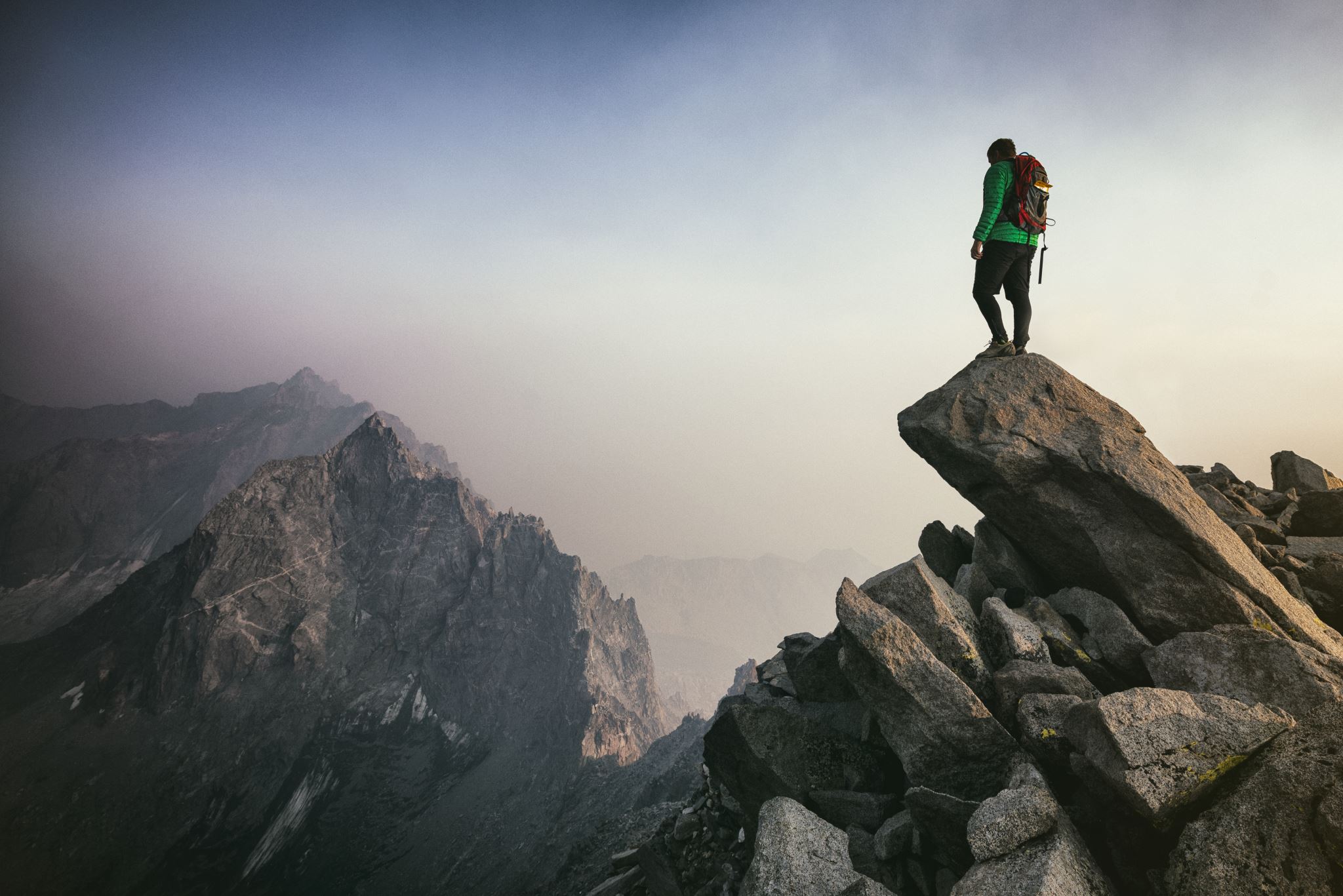 Super Conquerors
Romans 8:37
“Let’s go! Let’s Go!”
“More than Conquerors!!”
I. THE REALITY OF OUR CONQUEST
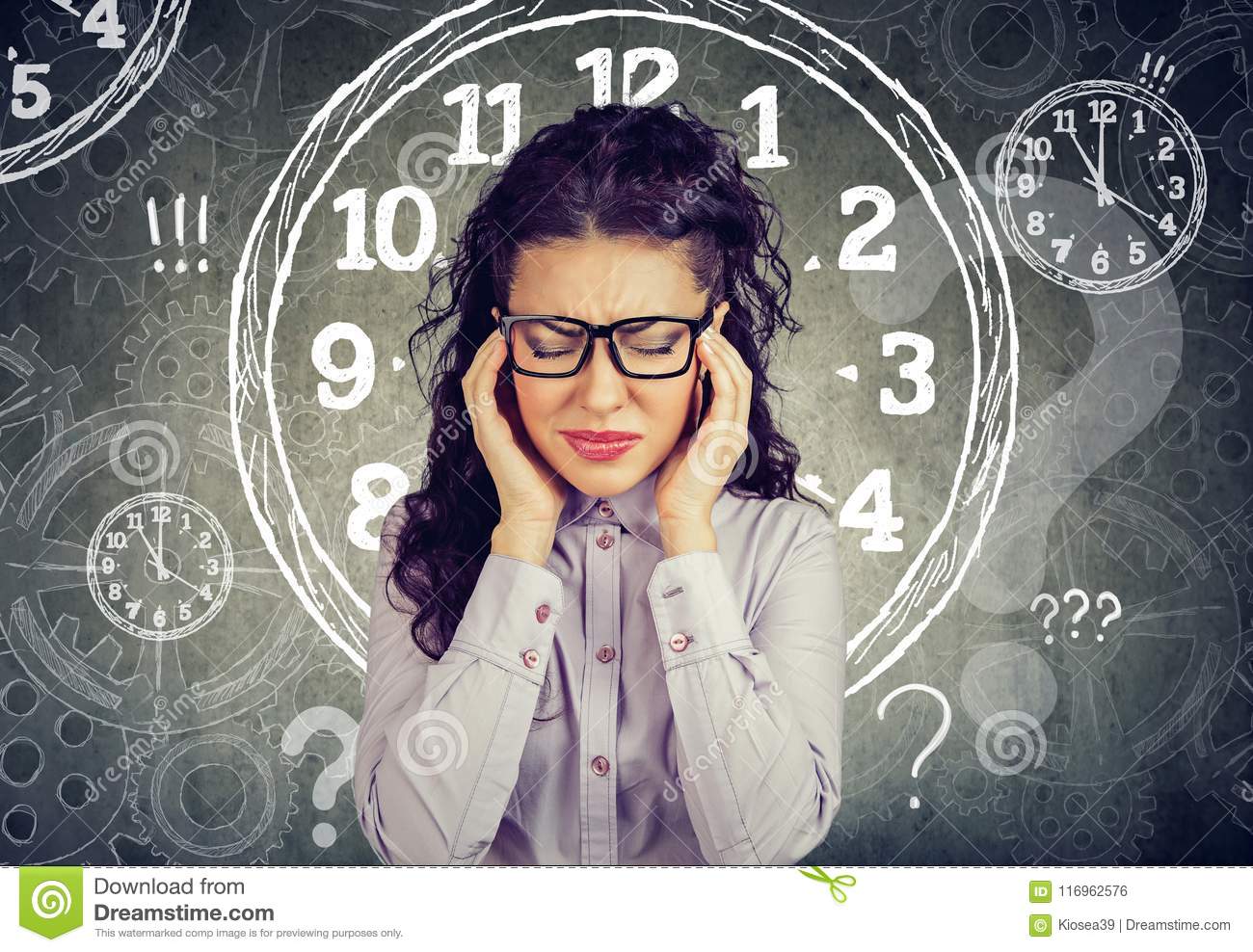 II. THE REALM OF OUR CONQUEST
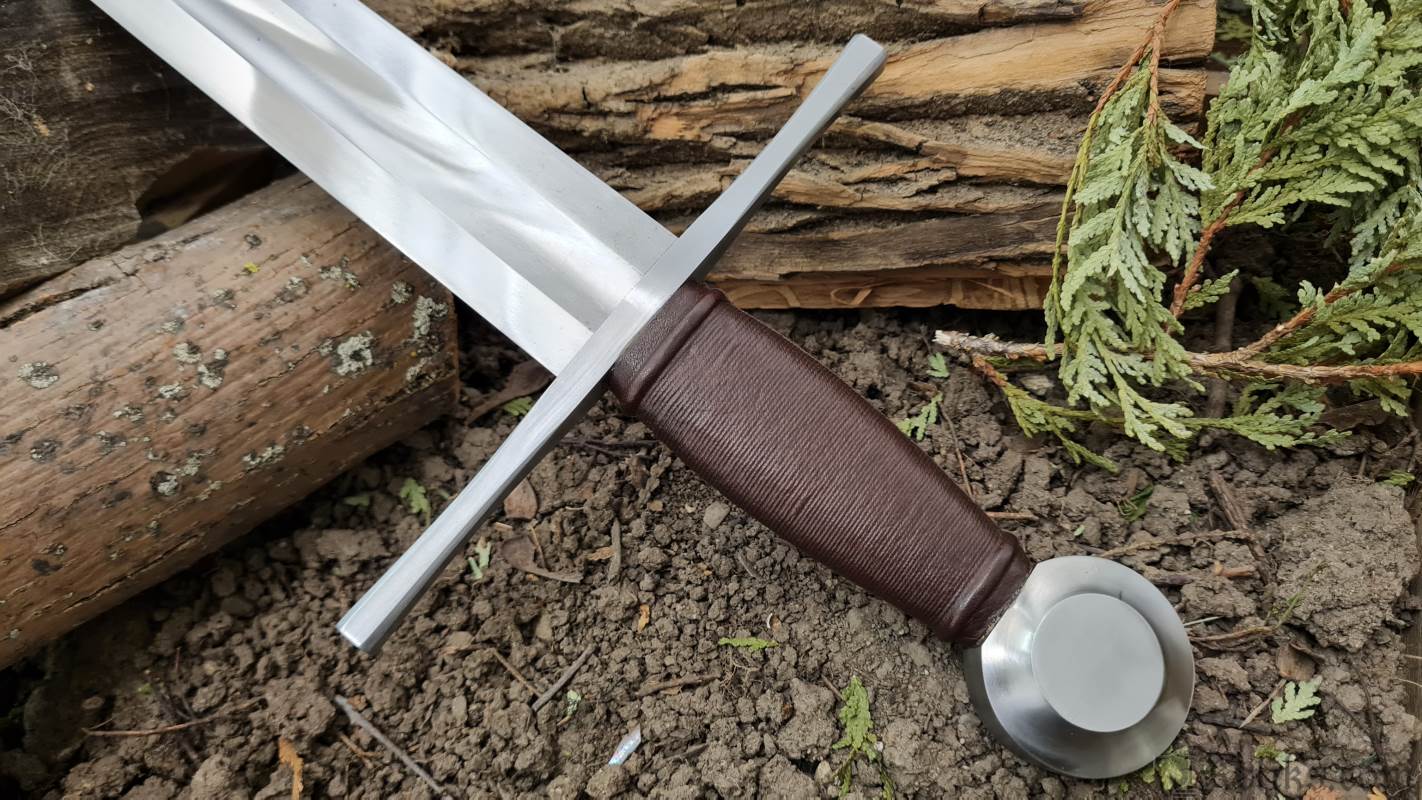 II. THE REALM OF OUR CONQUEST
A) HE IS REFINING OUR LIVES
B) HE IS REMAKING OUR LIVES
II. THE REALM OF OUR CONQUEST
C) HE IS REALIGNING OUR LIVES
III. THE REASON FOR OUR CONQUEST
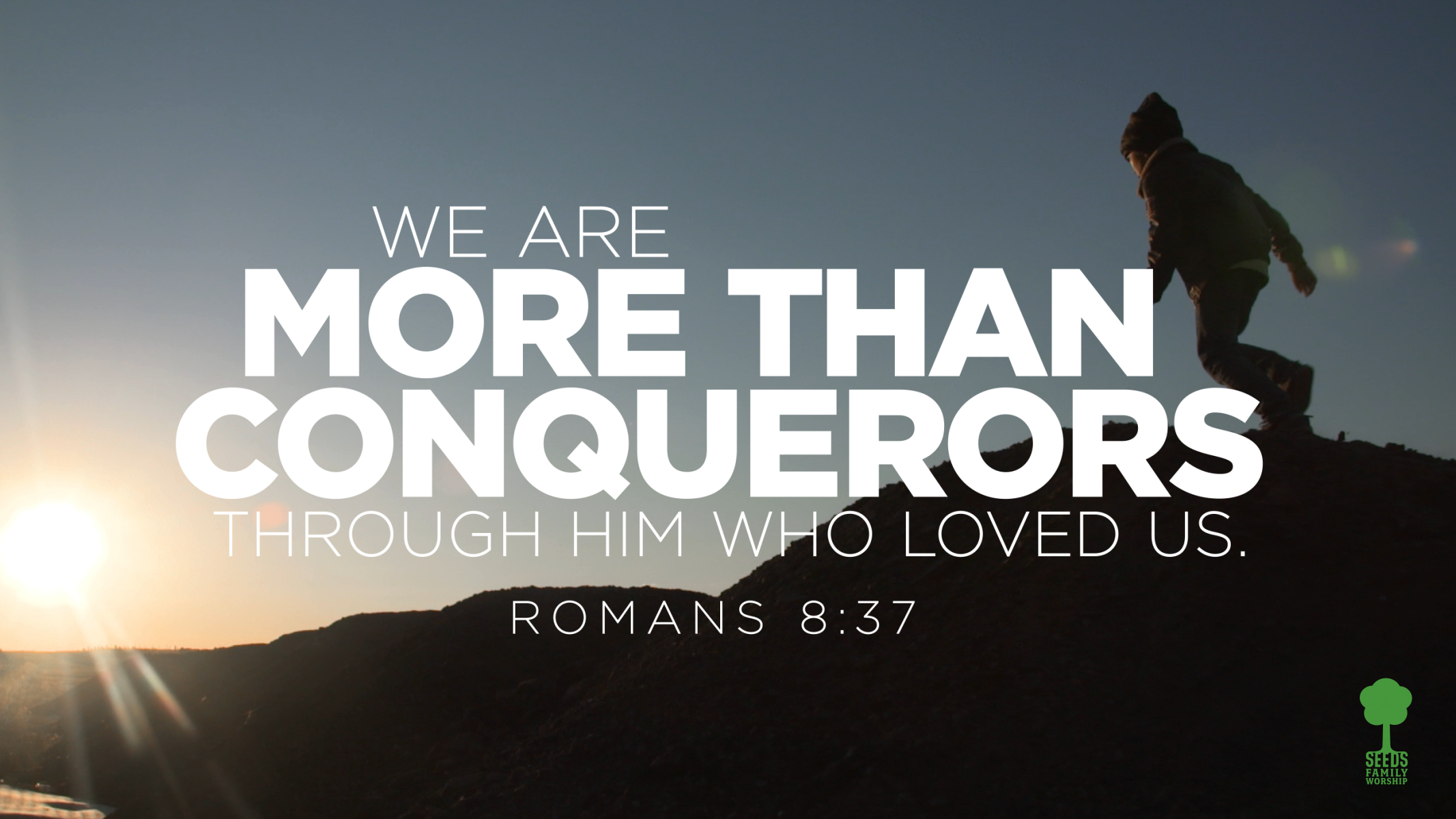 ARE YOU CONVINCED??